Welcome to the сompetition
“Are you good at English?”
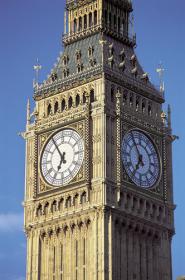 Lexical station
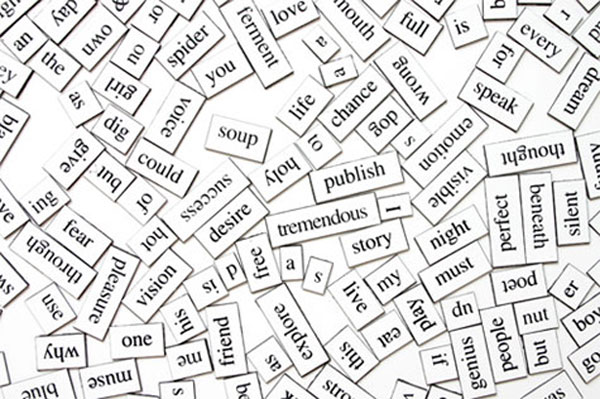 Enjoying your home
10
30
40
20
Shopping for everything
20
40
30
10
School is fun
20
30
10
40
Speaking about seasons and the weather
10
20
30
40
What is it?
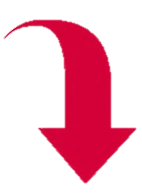 a kitchen
What is it?
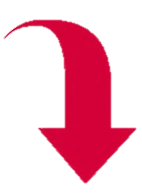 trainers
What is it?
a blackboard
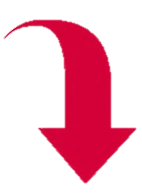 What is it?
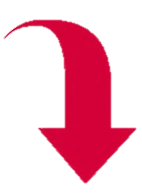 winter
What is it?
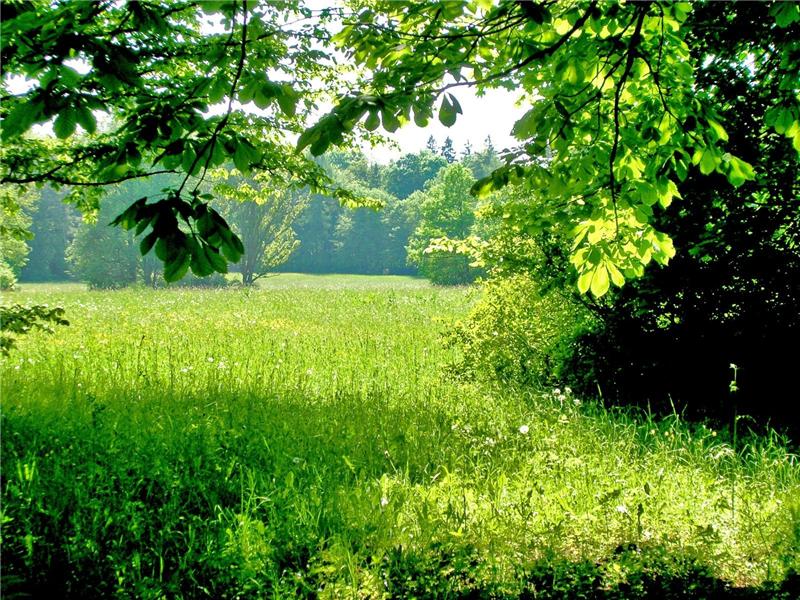 The warmest season of the year that is after spring and before autumn
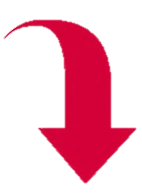 What is it?
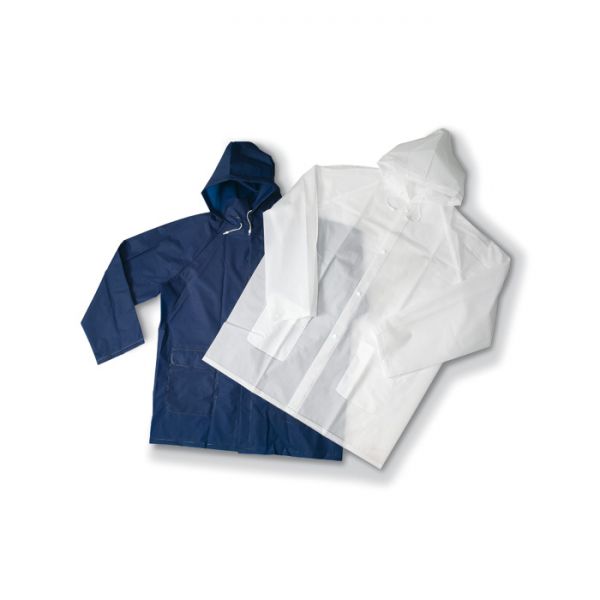 A coat that you wear when it rains in order to stay dry
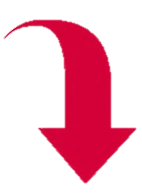 What is it?
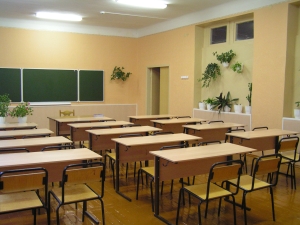 A place where classes meet.
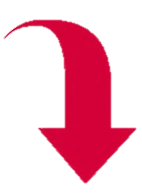 What is it?
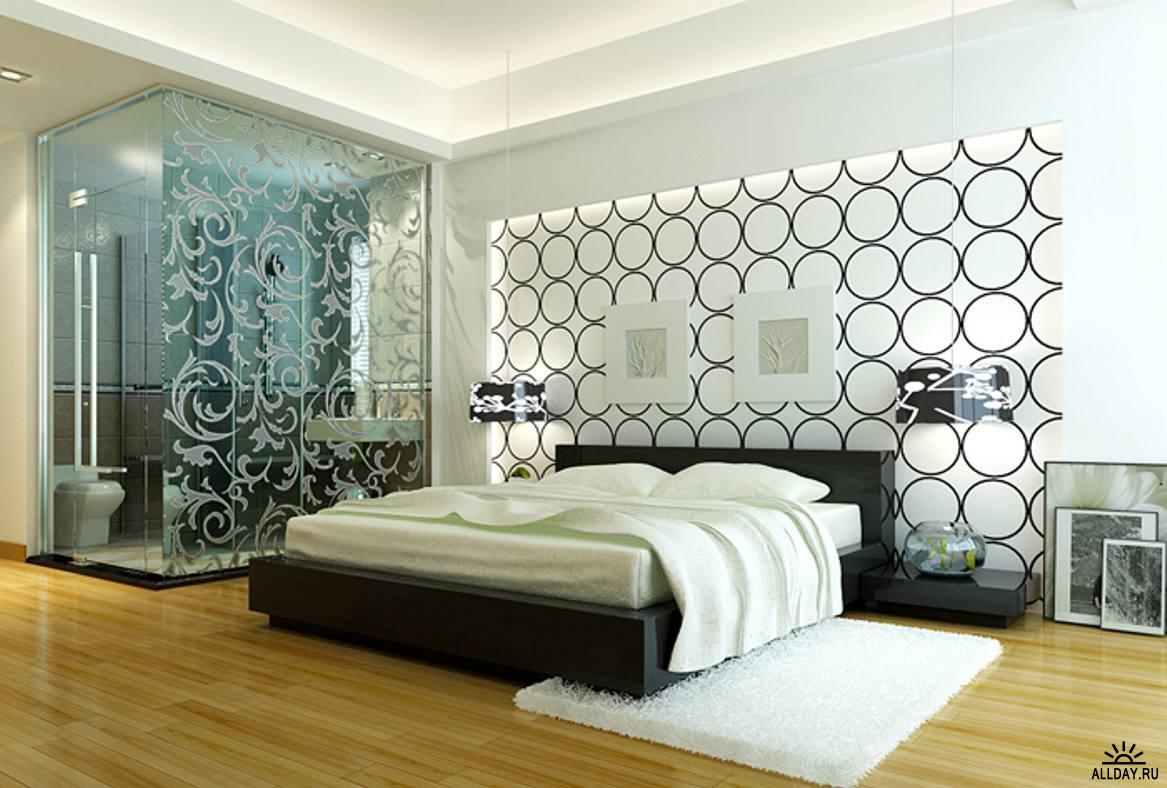 A room used for sleeping
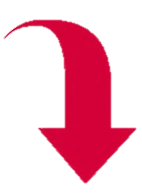 What is it?
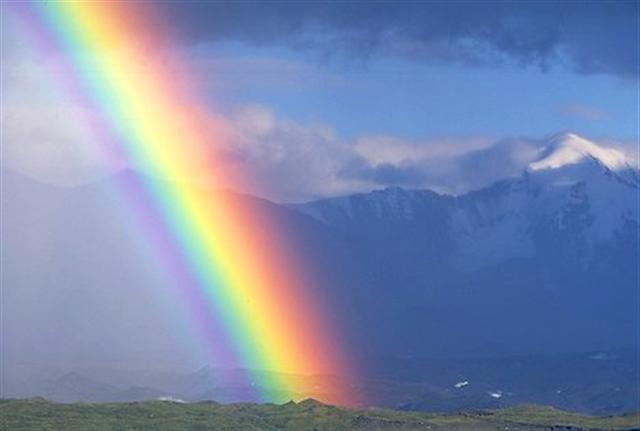 I am purple, yellow, red, and greenThe King cannot reach me and neither can the Queen.I show my colours after the rainAnd only when the sun comes out again
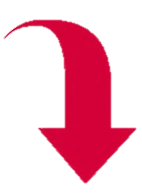 What is it?
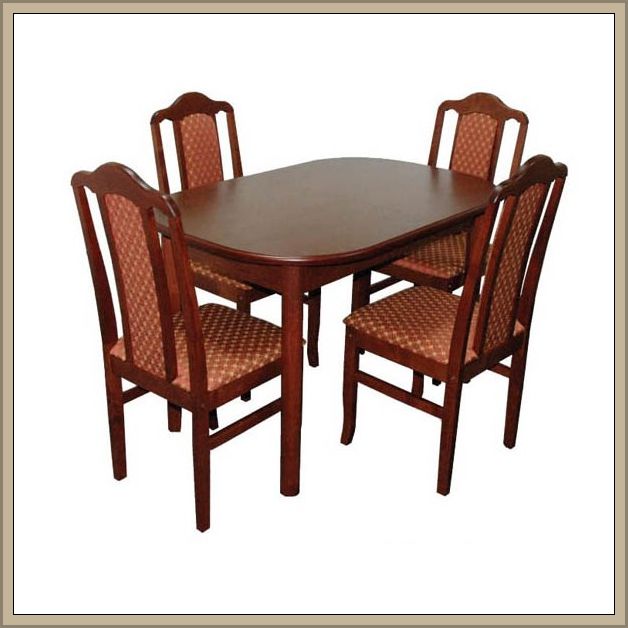 We have legs but cannot walk.
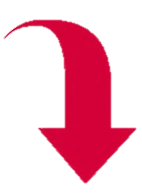 What is it?
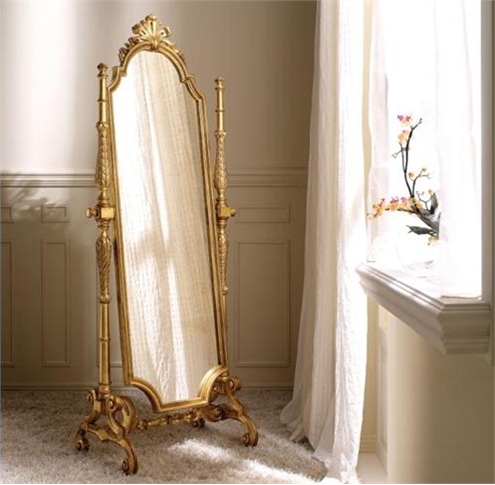 Look at my face and you see somebodyLook at my back and you see nobody
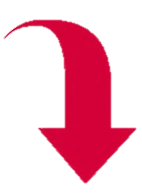 What is it?
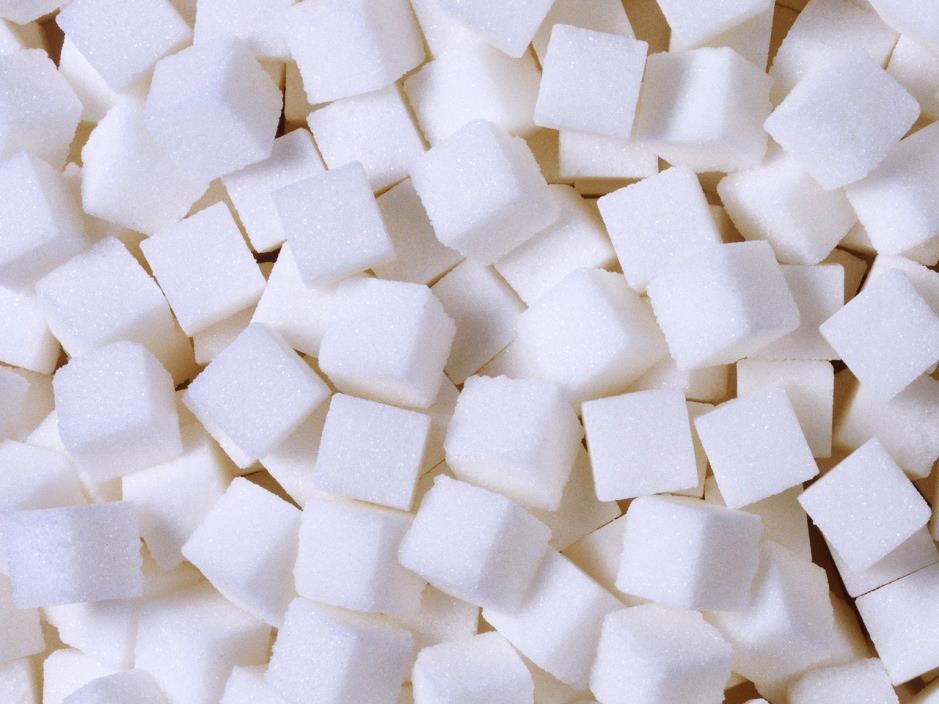 Clean, but not water,White, but not snow,Sweet, but not ice-cream,What is it?
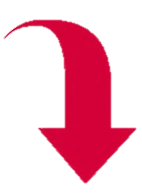 What is it?
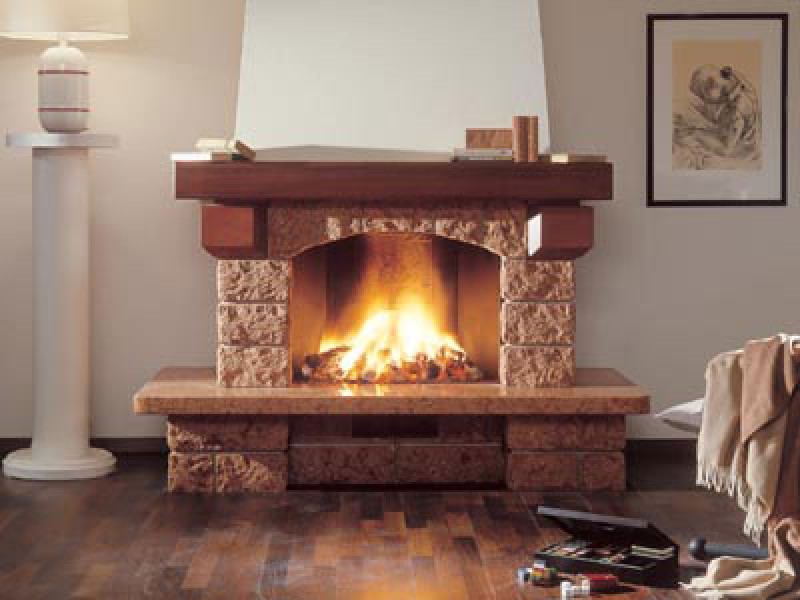 eaiclfper
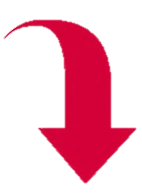 What is it?
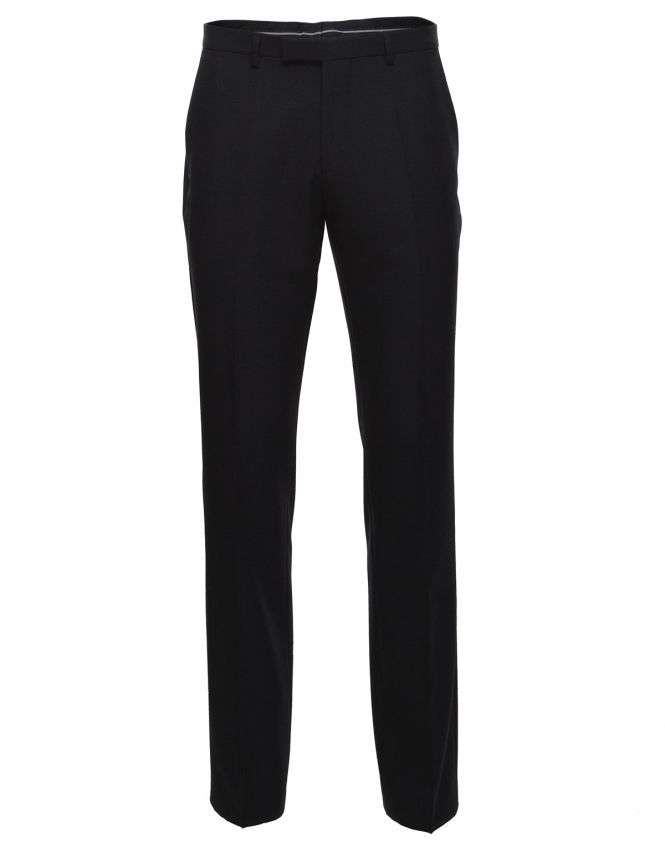 esrortus
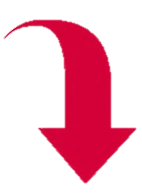 What is it?
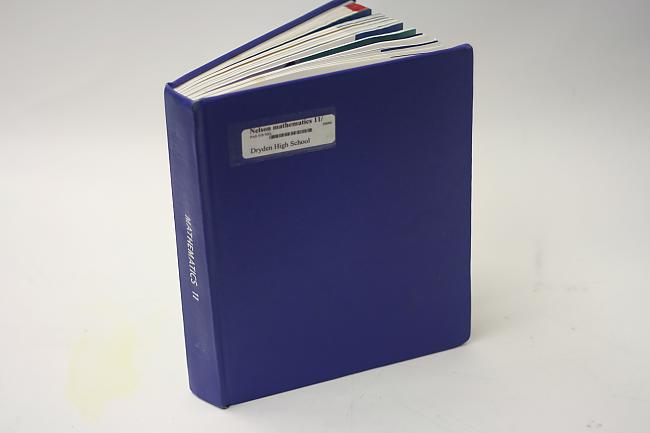 beotoxtk
Textbook
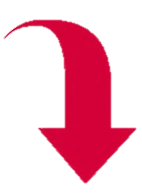 What is it?
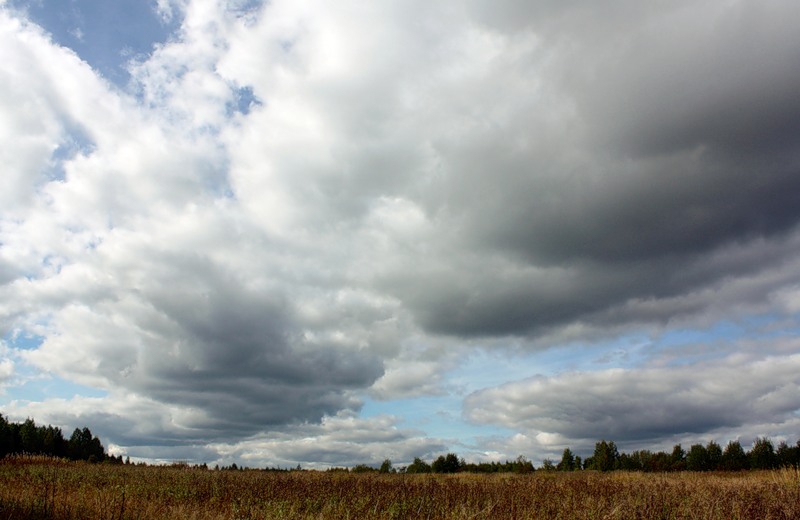 uloycd
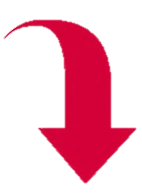 Grammar Station
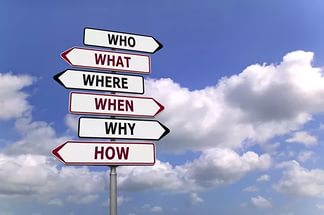 “Are you good at English?”
Let’s dance!!!
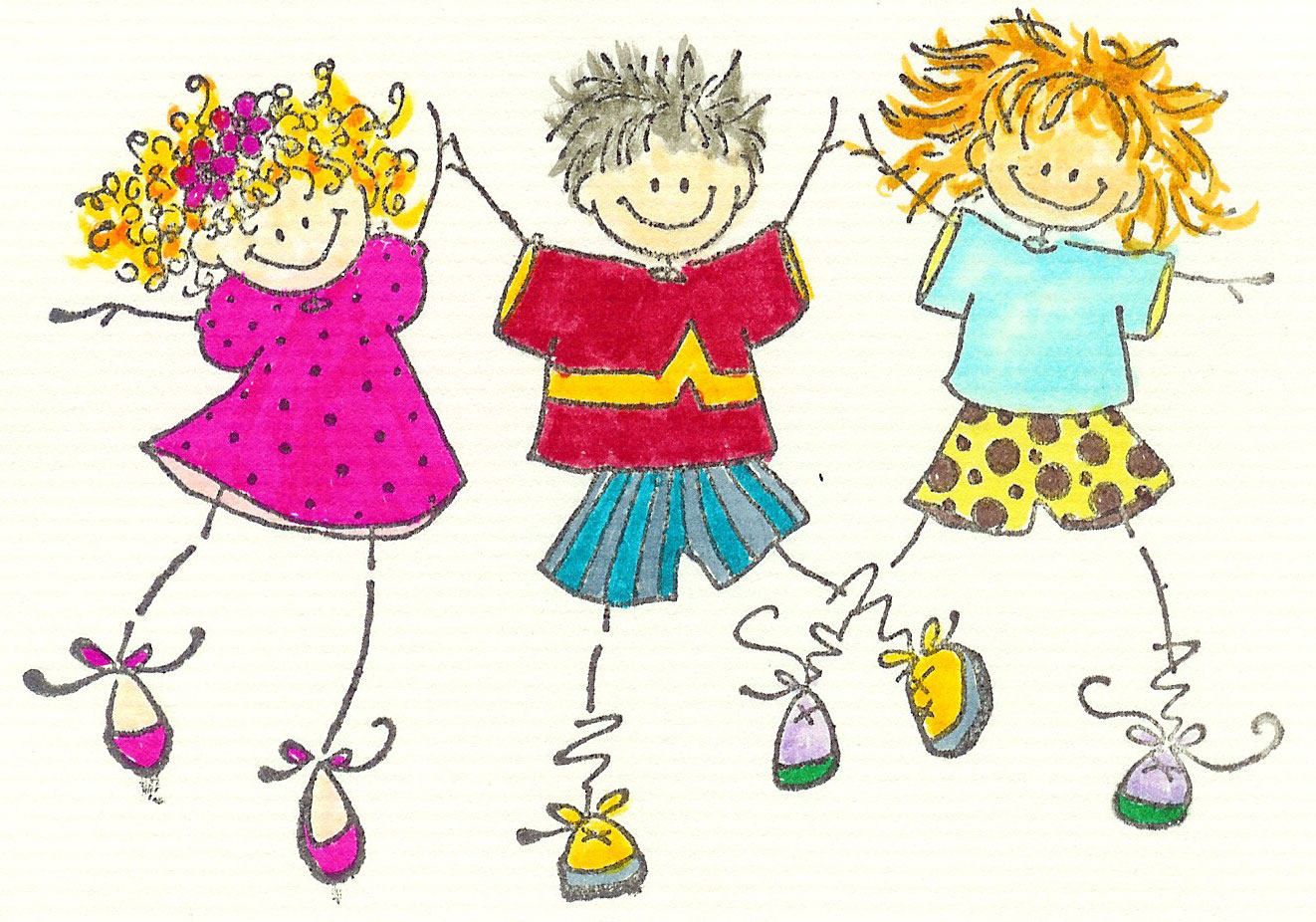 Choose the right answer
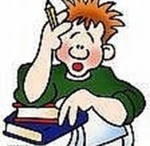 How many parts does the UK consist of?
a) 2 b) 3 c) 4
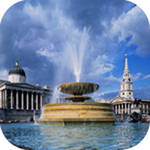 What is the capital of the UK?
a) Cardiff 
b) London
c) England
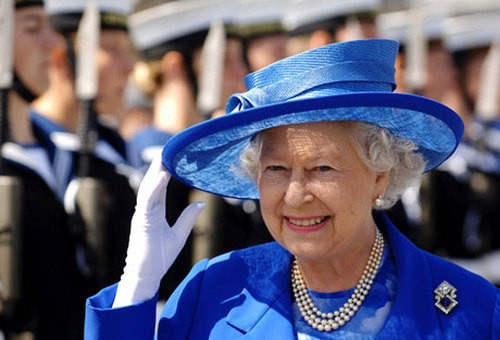 Name the river London is situated on.
a) the Avon 
b) the Thames
c) the Clyde
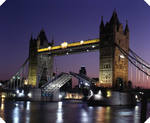 Who is the official head of the country?
a) Prime minister
b) President 
c)Queen
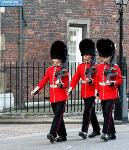 The biggest clock in London is...
a) Union Jack 
b) Big Ben 
c) John bull
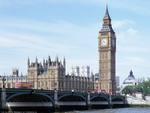 When do English children go from house to house and say : “Trick or treat?”
a) Christmas 
b) Halloween 
c) Easter
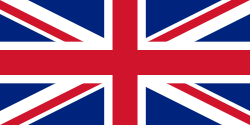 What plant is the symbol of England?
a) daffodil 
b) red rose 
c) thistle
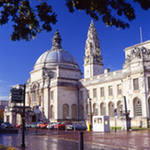 Do you know English proverbs?
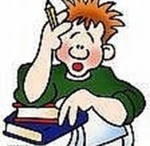 AN HOUR IN THE MORNING IS WORTH TWO IN THE EVENING.
УТРО ВЕЧЕРА МУДРЕНЕЕ.
EAST OR WEST HOME IS BEST.
В ГОСТЯХ ХОРОШО,
 А ДОМА ЛУЧШЕ.
A FRIEND IN NEED is A FRIEND INDEED.
ДРУГ ПОЗНАЕТСЯ В БЕДЕ.
BETTER LATE THAN NEVER.
ЛУЧШЕ ПОЗДНО, ЧЕМ НИКОГДА.
A SOUND MIND IN A SOUND BODY.
В ЗДОРОВОМ ТЕЛЕ – ЗДОРОВЫЙ ДУХ.
Can you count?
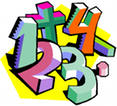 Thirty-six plus sixty is …
Ninety-six
Seventy minus five is …
Sixty-five
Eighteen plus fifteen is …
Thirty-three
Twenty-four plus eight is…
Thirty-two
Try to guess
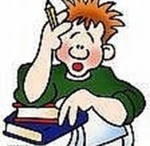 bra ‘ ‘ 5
brave
r ‘    ‘ m
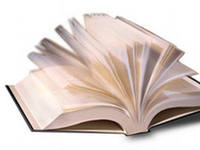 room
pet
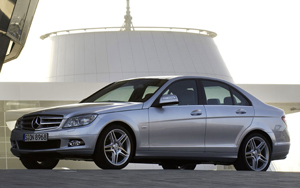 carpet
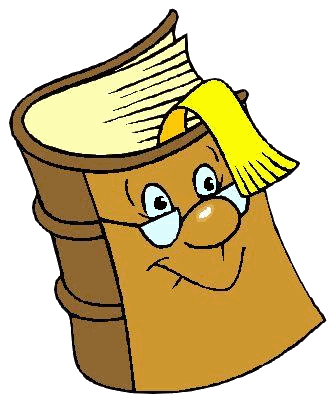 shelf
bookshelf
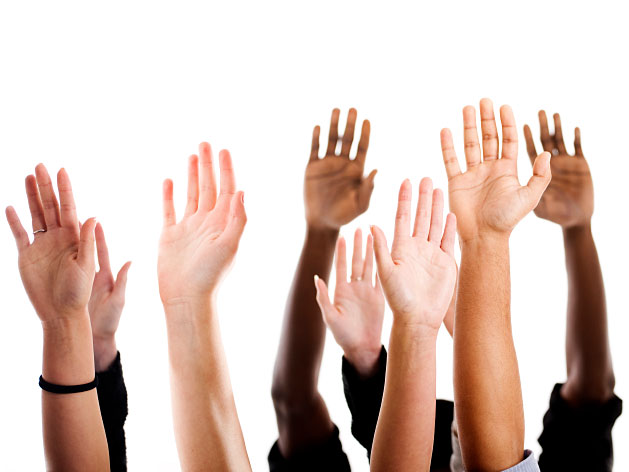 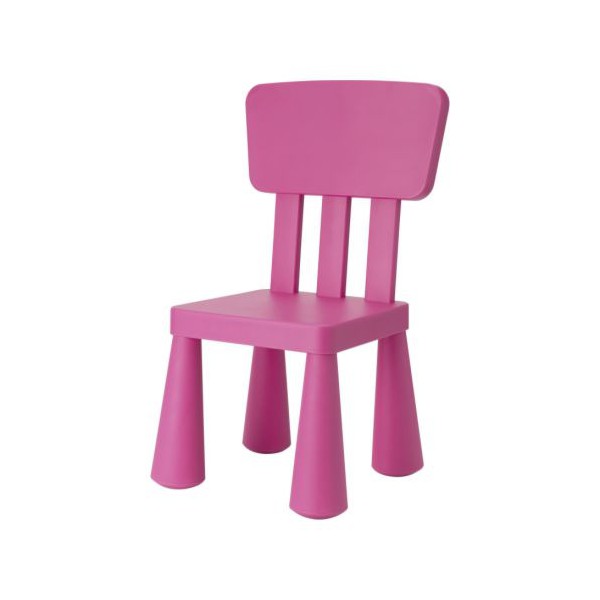 armchair
‘’’        ’  lp
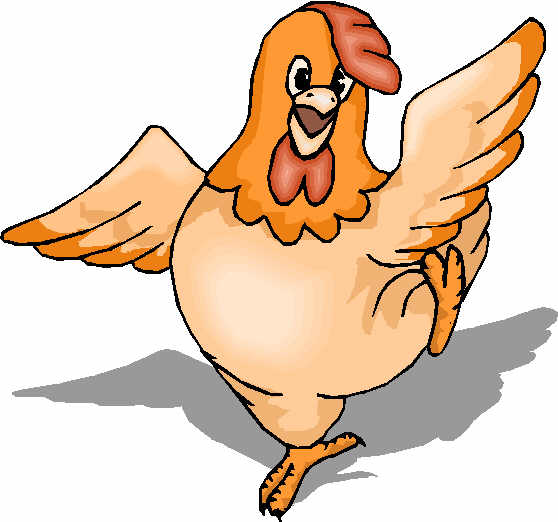 help
Thank you very much!!!
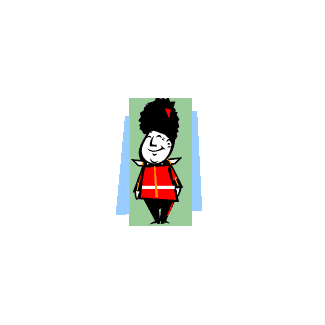